AZ 1891-BEN LÉTESÜLT ELSŐ MAGYAR
 ÉLETTANI TÁRSULÁS ALAPÍTÓI
	
Üléselnök: Kapronczay Károly és Monos Emil


	
A Semmelweis Egyetem 20-éves Baráti Köre, 
	a Magyar Orvostörténelmi Társaság és
	a Magyar Élettani Társaság 
közös jubileumi szimpóziuma
	





MÉT LXXIII-2009, Budapest
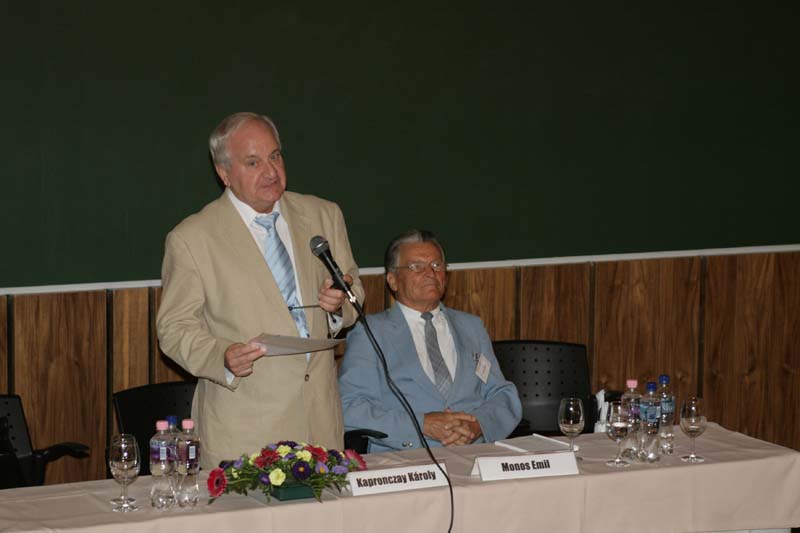 Kapronczay Károly megnyitja a szimpóziumot
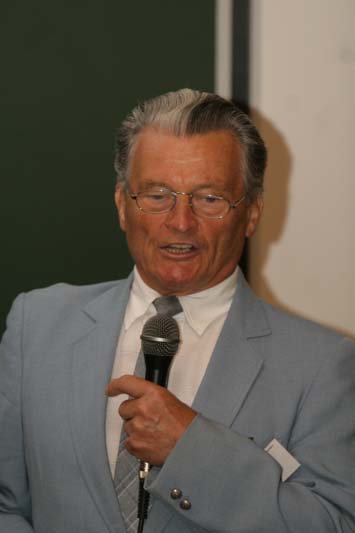 Monos Emil a bevezető előadást tartja 
(Lásd a következő 4 diát!)
Az első magyar élettani társulás alapítása 1891-ben, s „felfedezése” 100 évvel később
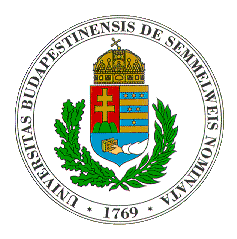 Prof. emer. Dr. Monos Emil

Semmelweis Egyetem Humán Élettani Intézet, Budapest 




MÉT-2009, Budapest
1891. nov. 27:

Hőgyes Endre kezdeményezésére megalakult az első magyar élettani társulás 
„Élettani Szakértekezletek” néven Budapesten, a kir. magy. Természettudományi Társulat (TT) kebelében 


Az alig két évtizede „véletlenül” napvilágot látott, hányatott sorsú, vaskos kötet (22x35x5 cm, bőrrel szegett keménykötés) e szakosztály tevékenységének négy évtizedes dokumentum-gyűjteménye
Lengyel Béla, a TT titkára „megnyitván az ülést kifejti ezen szakértekezlet célját, amely abban áll, hogy alkalmat nyújtson tisztán szakbúvároknak tudományos összejövetelekre, ahol minden formalitás nélkül a szaktudomány (élettan, rokon szakok) újabb haladásai, részint önálló dolgozatok, részint fontosabb irodalmi események alapján megbeszéltessenek”.
MEGHÍVÓ
a társulás első tudományos értekezletére, amelyet 1892. február 4-én tartottak;  mellette a Jendrássik Ernő vezette „Jegyzőkönyv”.
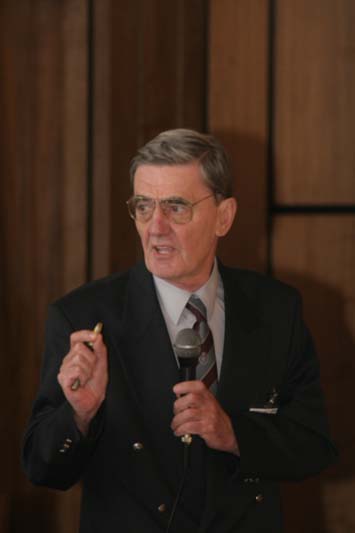 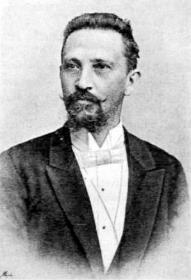 Szollár Lajos „párhuzamos életrajzok” stílusban mutatja be Hőgyes Endrét és Lengyel Bélát
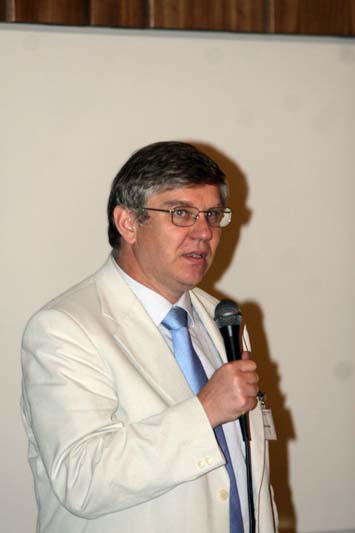 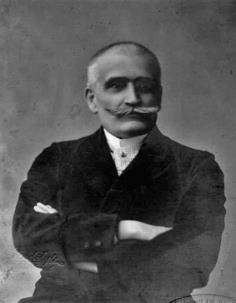 Hunyady László: Klug Nándor és Jendrássik Ernő
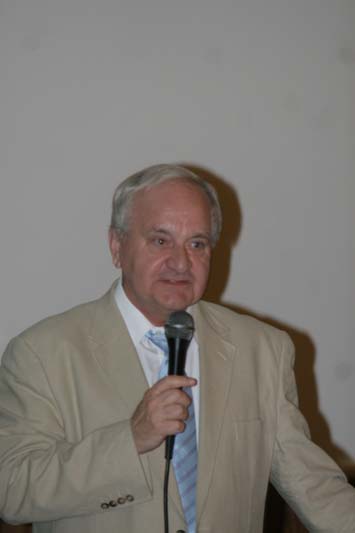 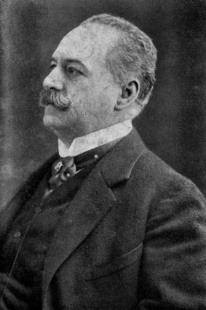 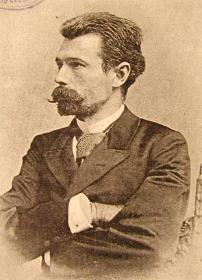 Kapronczay Károly: Bókay Árpád és Laufenauer Károly
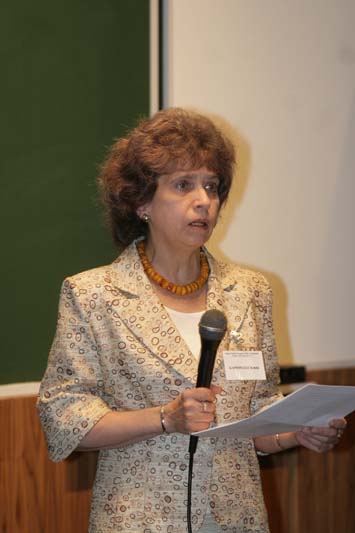 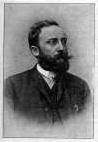 Kapronczay Katalin: Id. Csapodi István
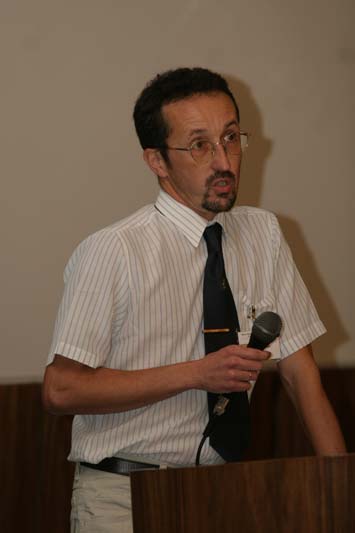 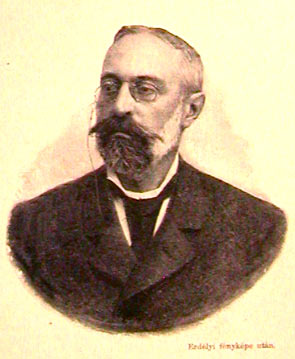 Molnár László: Plósz Pál
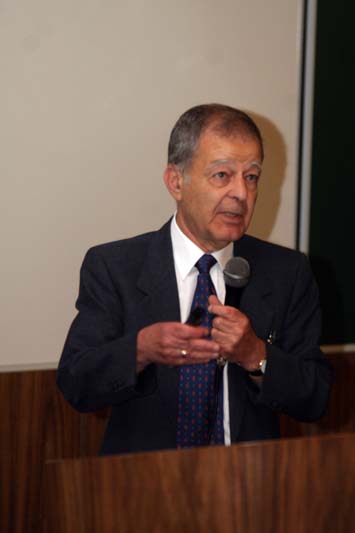 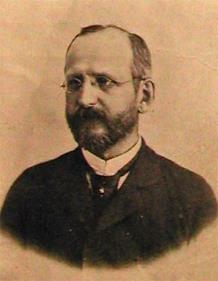 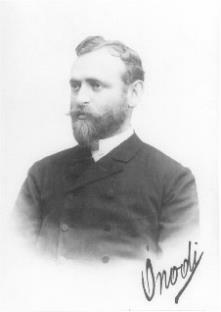 Wenger Tibor: Mihálkovics Géza és Ónodi Adolf
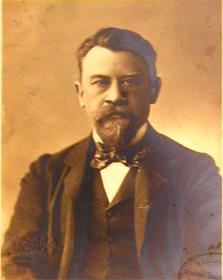 (Szállásy Árpád professzor előadása, 
külföldi kötelezettsége miatt,
absztrakt formájában került bemutatásra)
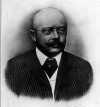 Szállásy Árpád: Pertik Ottó és Udránszky László
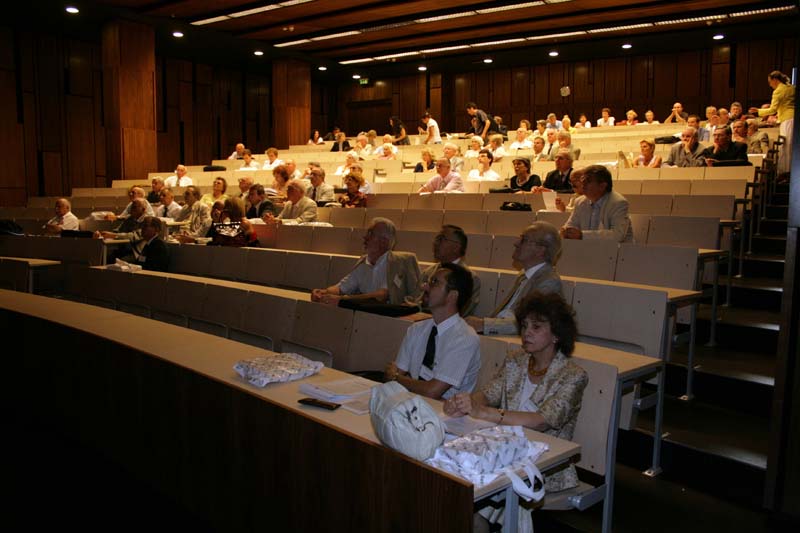 Gyülekezik a hallgatóság az EOK Szent-Györgyi Albert termében
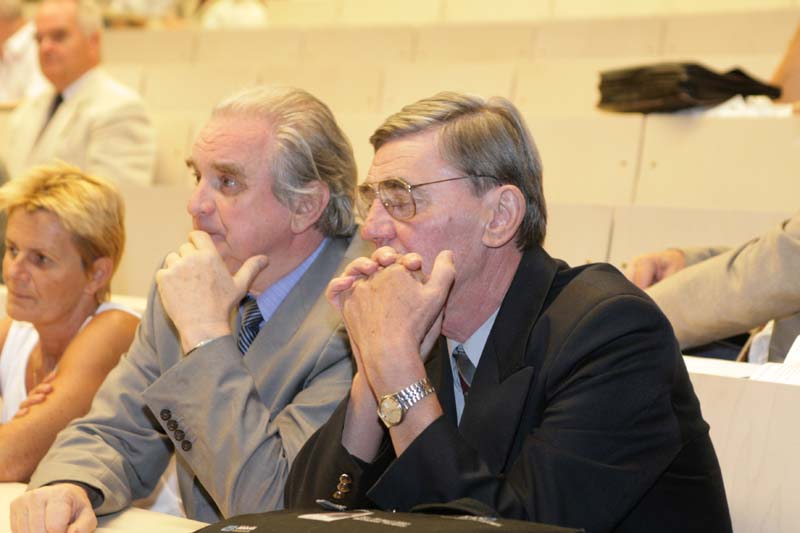 Hallgatóság: előtérben Sótonyi Péter és Szollár Lajos
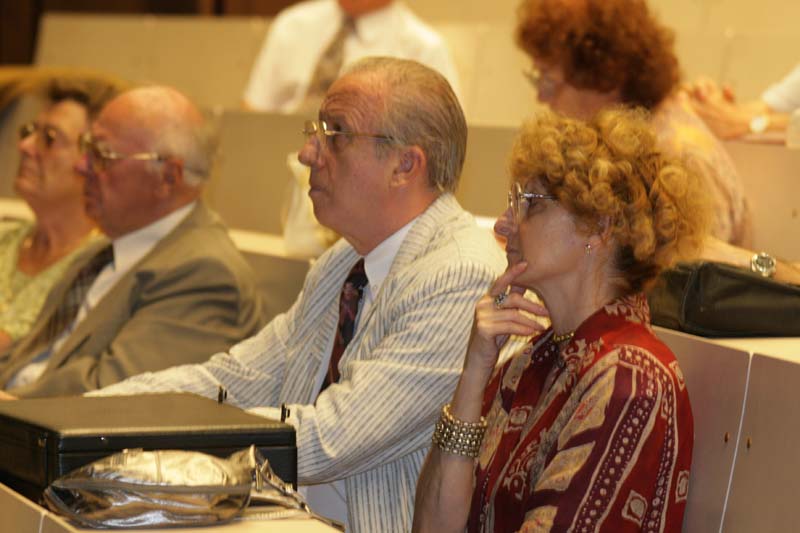 Hallgatóság: előtérben Vincze János és hitvese
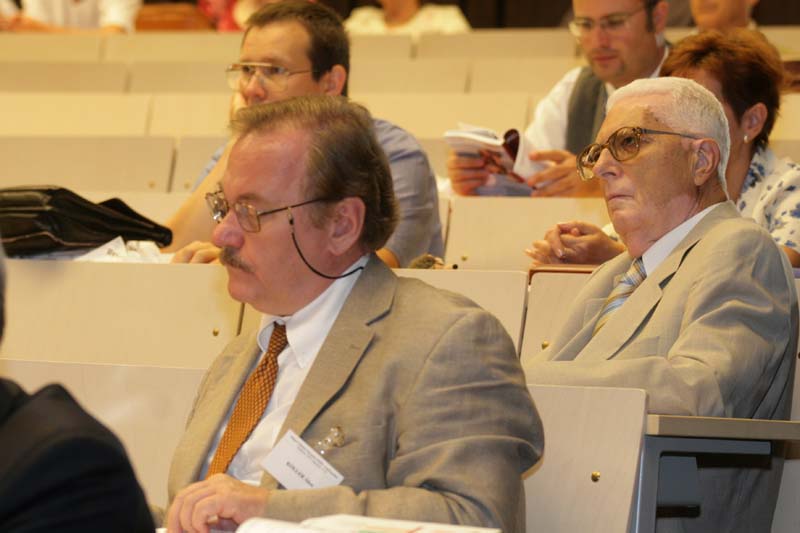 Hallgatóság: előtérben Koller Ákos és Schuler Dezső
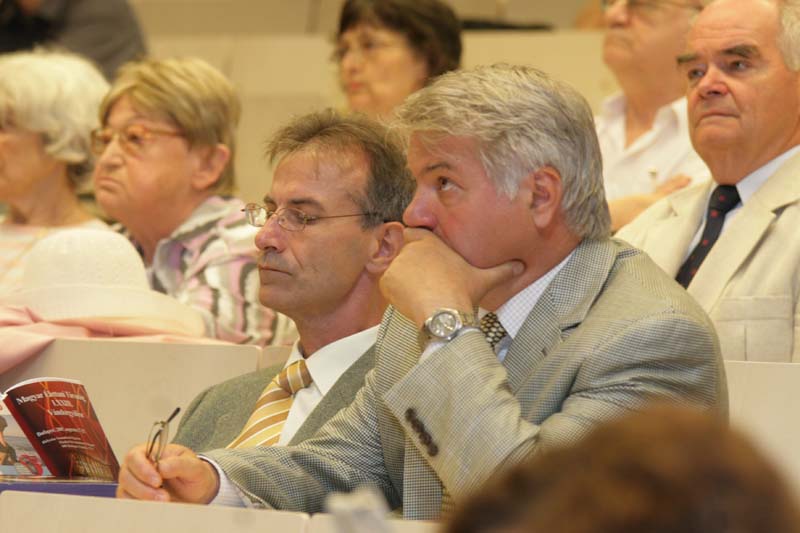 Hallgatóság: előtérben Mátyus Péter és Bari Ferenc
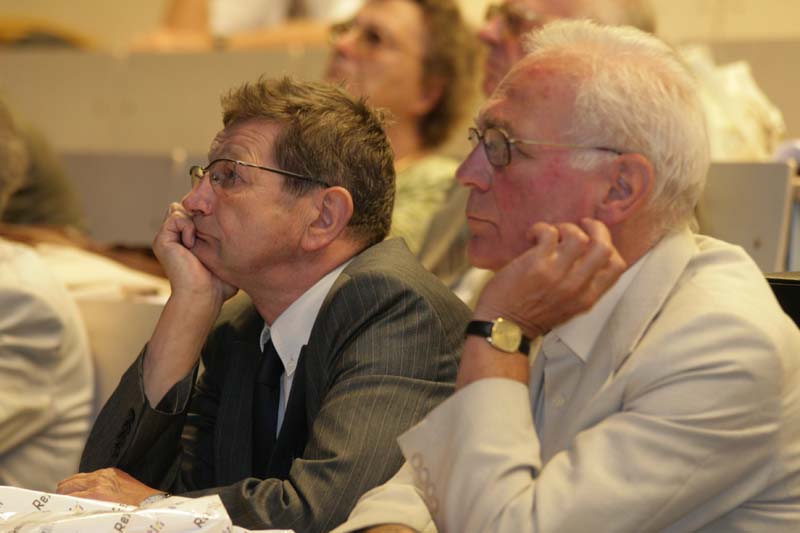 Hallgatóság: előtérben Pavlik Gábor és Hamar János
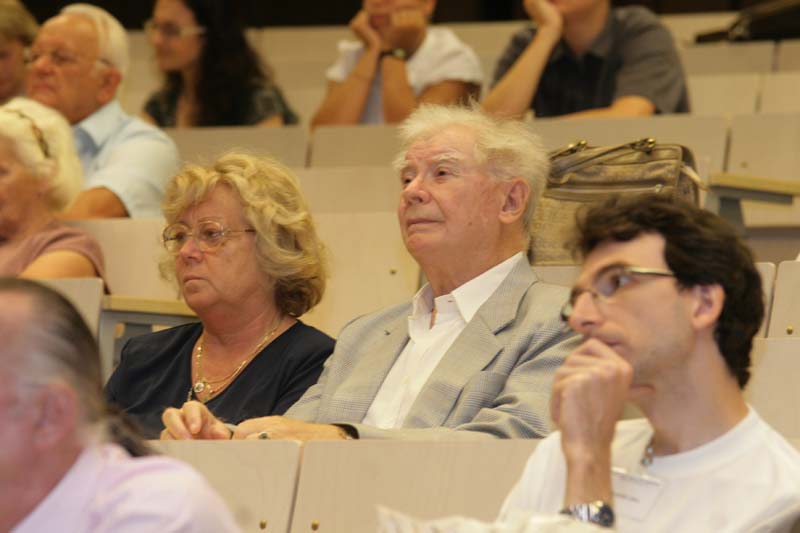 Hallgatóság: előtérben Lantos Tibor és hitvese
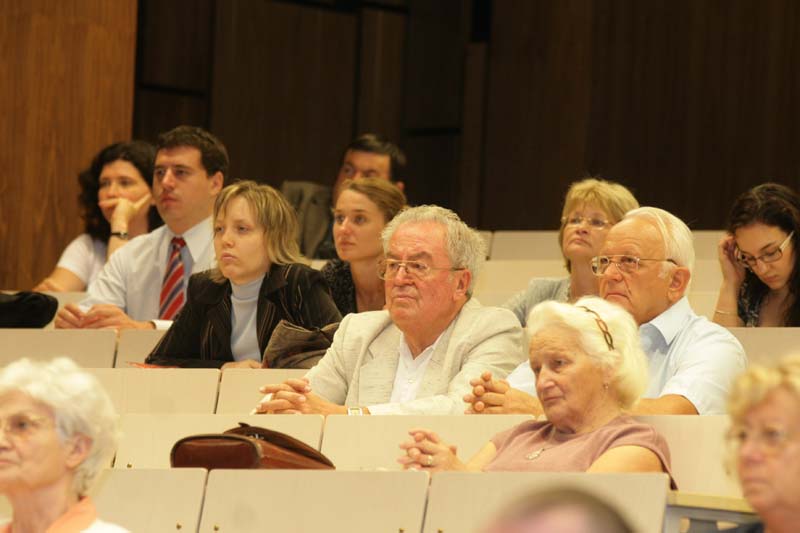 Hallgatóság: előtérben Dömötör Endre és Nemes György